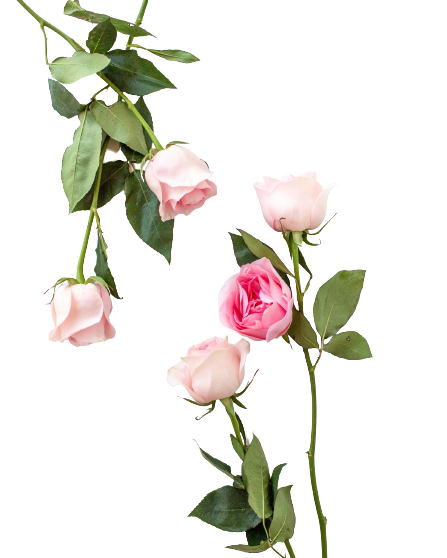 花花
世界
绿色农业花卉
博览会招商模板
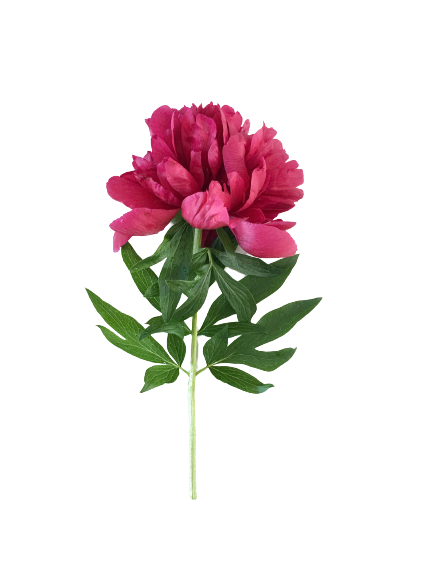 主办单位：OfficePLUS
20XX年09月10日
CONTENTS
01
02
03
04
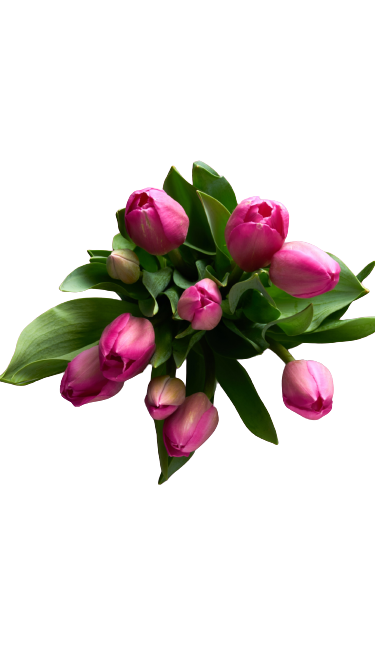 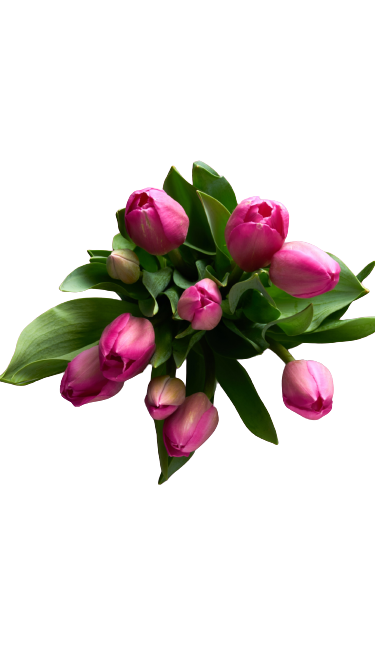 展会优势
展会规划
花博会介绍
合作流程
INTRODUCTION
ADVANTAGE
PLANNING
COOPERATION PROCESS
1
1
花博会介绍
INTRODUCTION
花博会简介
本届主题
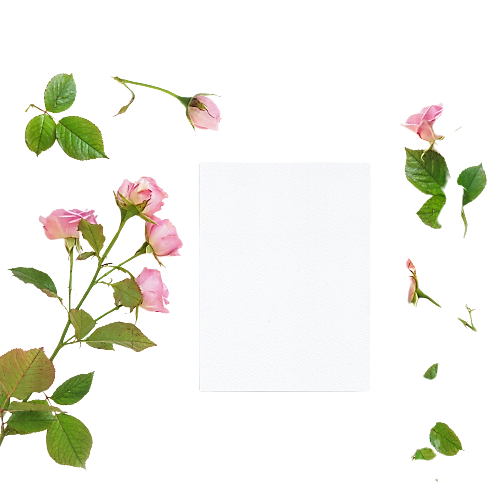 展馆设计团队
本届举办城市
INTRODUCTION
花卉博览会简介
THE INTRODUCTION OF FLOWER EXPOSITION
观赏性
花卉届的“奥林匹克”
花卉博览会（简称“花博会”）始办于哪一年年，是一连串形容词的国家级花事盛会，被称为花卉界的“奥林匹克”。
艺术性
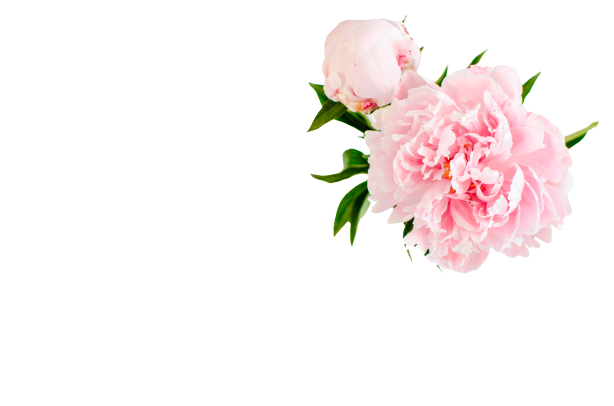 知识性
举办花博会的重要意义
花博会的
重要影响
花博会展示我国花卉产业的丰硕成果，促进中外花卉产业交流与合作，融观赏性、艺术性、专业性、商业性、趣味性和知识性于一体，内容丰富，影响广泛，对促进交流、扩大合作、引导生产、普及消费等方面起着巨大的推动作用，对我国花卉业的发展有着深远的影响。
商业性
趣味性
趣味性
INTRODUCTION
本届花博会主题介绍
THE THEME OF THE FLOWER EXPOSITION
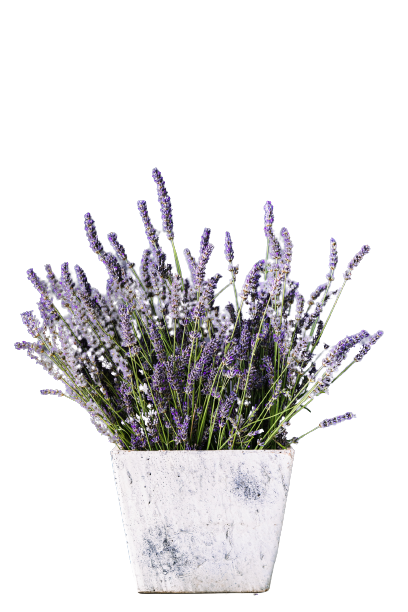 花博会主题
点此输入花博会主题简单文字介绍展开点此输入花博会主题简单文字介绍展开
春景入盆
日照井岗松不老
点此输入花博会主题
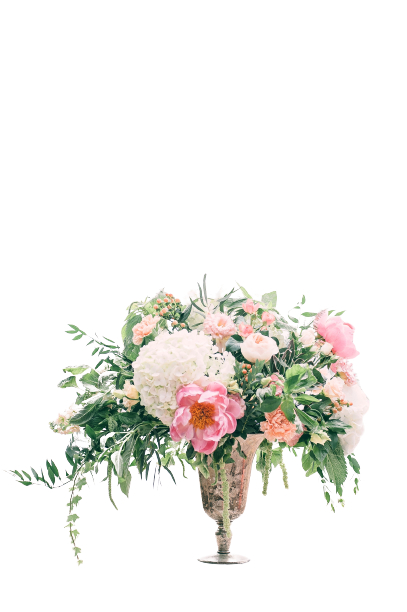 夏日消暑
花博会吉祥物
点此输入花博会主题简单文字介绍展开点此输入花博会主题简单文字介绍展开
绿凝群落岁长青
点此输入吉祥物名字
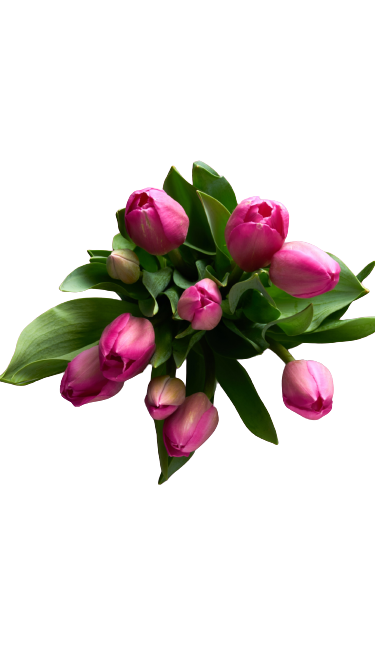 盛夏清秋
花博会举办地点
点此输入花博会主题简单文字介绍展开点此输入花博会主题简单文字介绍展开
似梦常来玉镜飞
点此输入时间地点
INTRODUCTION
本届花博会举办城市简介
THE INTRODUCTION OF THE HOST CITY
地理位置优越
交通发达
地理位置优越的表现在此输入地理位置优越的表现在此输入地理位置优越的表现在此输入地理位置优越的表现在此输入地理位置优越的表现在此输入地理位置优越的表现在此输入
交通发达的表现在此输入交通发达的表现在此输入交通发达的表现在此输入交通发达的表现在此输入交通发达的表现在此输入交通发达的表现在此输入
知名旅游城市
气候宜人
知名旅游城市的表现在此输入知名旅游城市的表现在此输入知名旅游城市的表现在此输入知名旅游城市的表现在此输入知名旅游城市的表现在此输入知名旅游城市的表现在此输入
气候宜人优越的表现在此输入气候宜人优越的表现在此输入气候宜人优越的表现在此输入气候宜人优越的表现在此输入气候宜人优越的表现在此输入气候宜人优越的表现在此输入
INTRODUCTION
展馆设计团队介绍
THE INTRODUCTION OF THE DESIGN TEAM
设计师介绍
展馆设计团队名
设计师介绍设计师介绍设计师介绍设计师介绍设计师介绍设计师介绍设计师
展馆设计团队介绍展馆设计团队介绍展馆设计团队介绍展馆设计团队介绍展馆设计团队介绍展馆设计团队介绍展馆设计团队介绍展馆设计团队介绍展馆设计团队介绍展馆设计团队介绍展馆设计
设计师介绍
设计师介绍设计师介绍设计师介绍设计师介绍设计师介绍设计师介绍设计师
特点特点
特点特点
特点特点
设计师介绍
特点特点
特点特点特点特点
设计师介绍设计师介绍设计师介绍设计师介绍设计师介绍设计师介绍设计师
2
2
展会优势
ADVANTAGE
历史悠久
参会人数多
国家关注
参会行业丰富
ADVANTAGE
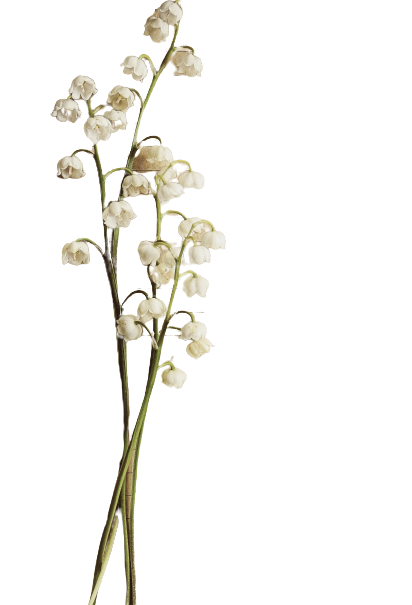 展会举办规模逐年变大
THE SCALE OF FLOWER EXPOSITION WAS INCREASE
3000年
北京
第一届
19 个省花协和 400 多个单位参展
观众人数达 20 多万
第二届
北京
3000年
19 个省花协和 400 多个单位参展
观众人数达 20 多万
3000年
北京
第三届
32 个省市花协参展，首次有境外单位参展
观众人数达 30 万
第四届
北京
3000年
32 个省市花协参展，首次有境外单位参展
观众人数达 30 万
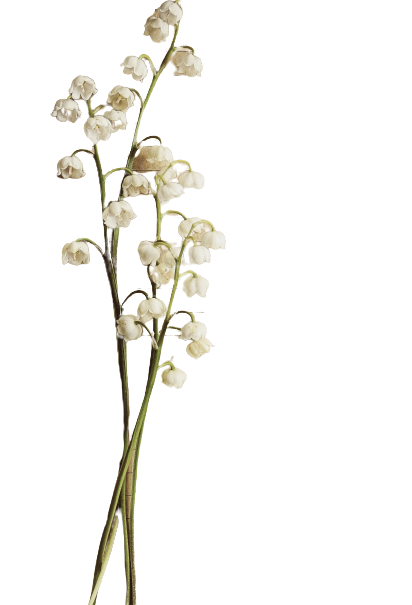 3000年
北京
第五届
32 个省市花协参展，境外 9 个国家和地区组团参展
总书记等近百位领导前来参观，观众人数达 30 多万
第六届
北京
3000年
31个省、自治区、直辖市及港、澳、台全部组团参展
境外 15 个国家和地区组团参展
国内外参展企业 500多 家
专业人士 13.8 万，观众人数达 108 万
3000年
北京
第七届
花博会会期接待游客达 133.59 万人次
其中主展馆及花博园94.59万人次
ADVANTAGE
历届花博会游客规模和招商项目转化率
DATA OF SUCCESSIVE FLOWER EXPOSITION
花博会各类招商项目转化情况
花博会游客规模逐年递增（单位：万人）
一类项目
一类项目
一类项目
ADVANTAGE
参展知名企业
WELL-KNOWN EXHIBITORS
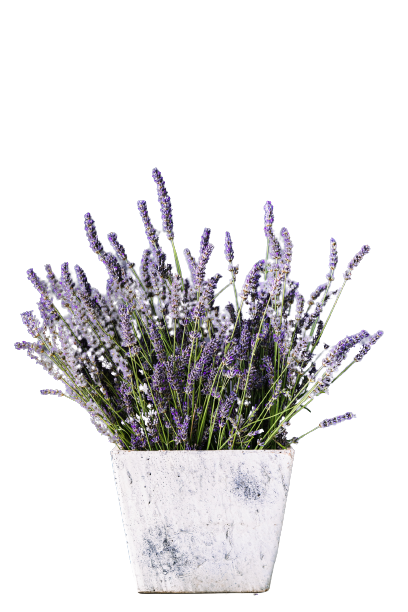 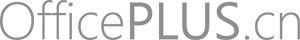 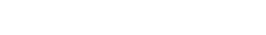 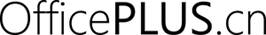 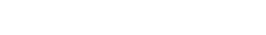 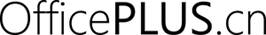 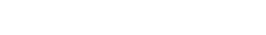 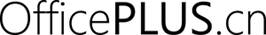 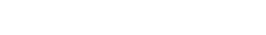 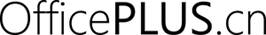 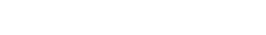 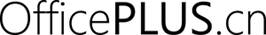 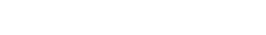 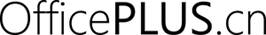 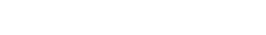 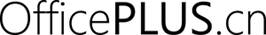 5000+
历年参展企业单位
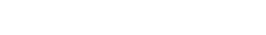 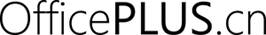 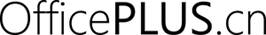 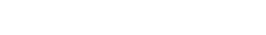 Domestic & Foreign Exibitors
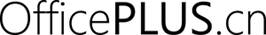 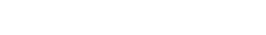 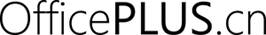 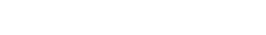 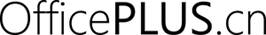 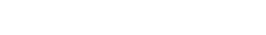 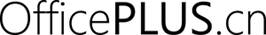 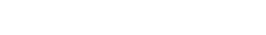 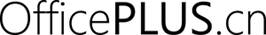 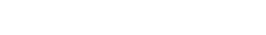 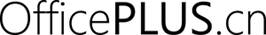 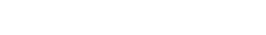 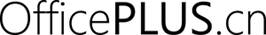 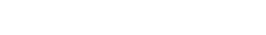 3
3
展会规划
PLANNING
展馆规划
活动规划
时间规划
招商项目规划
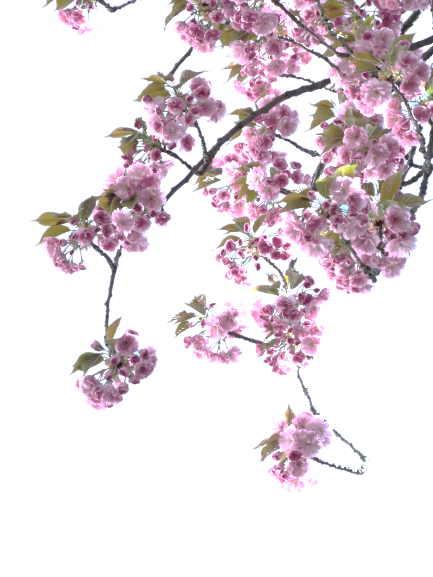 PLANNING
展馆布局规划
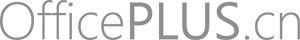 THE LAYOUT OF EXHIBITION HALL PLANNING
花博会总体规划布局“五馆”，分别为某馆、竹馆、百花馆、花艺馆和花堂。“五馆”为“一主四辅”，面向某馆呈向心型布置。其中，某馆和竹馆为永久性场馆，而百花馆、花艺馆、花堂则是临时性场馆。目前，“五馆”建设进度符合预期，多个场馆即将迎来竣工，将在什么时间投入试运行。
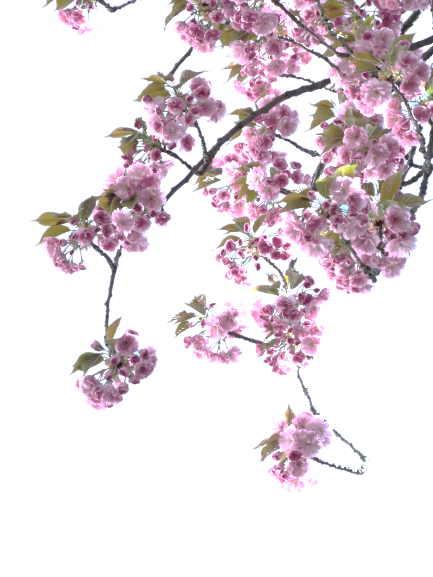 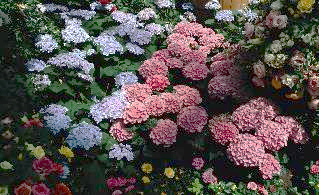 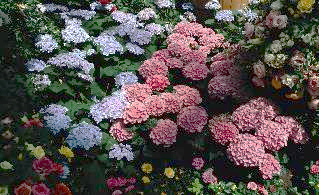 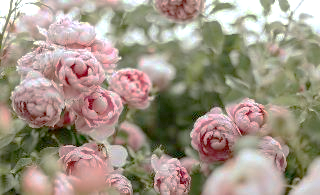 PLANNING
展期活动时间规划
TIME PLANNING OF THE FLOWER EXPOSITION
第一周
第一周
第一周
第一周
第一周
第一周第一天开始的活动规划请由此输入
第一周周中的某天开始的活动规划请由此输入
第二周第一天的某天开始的活动规划请由此输入
第一周周中的某天开始的活动规划请由此输入
PLANNING
展会活动项目规划
ACTIVITY PLANNING OF THE FLOWER EXPOSITION
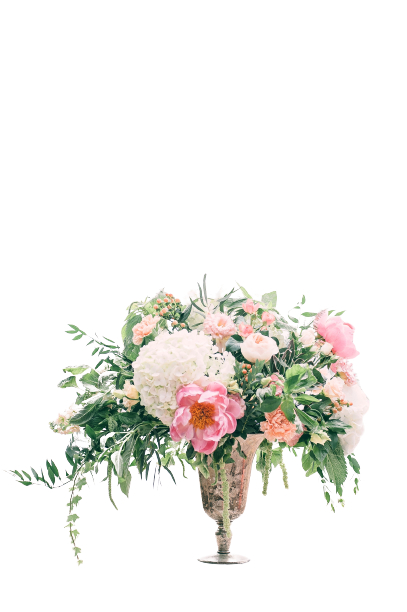 特色采购
特调饮品
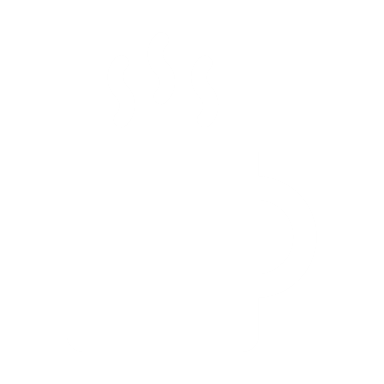 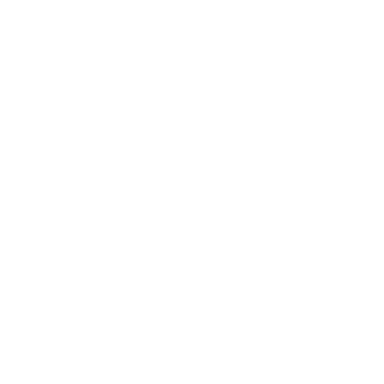 特色采购特色采购
特调饮品特调饮品
美食
游玩
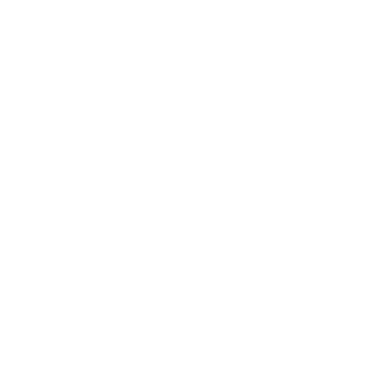 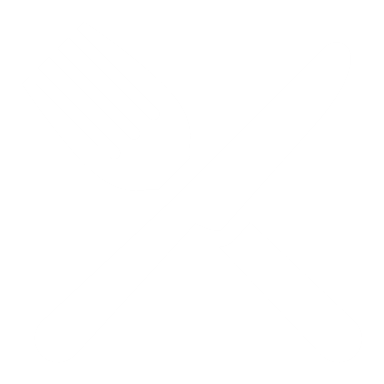 美食美食美食
游玩游玩游玩
PLANNING
计划招商项目一览表
PROJECT PROPOSALS FOR INVESTMENT
新奇花卉项目
高科技生物技术项目
特色农产品项目
点击此处输入新奇花卉项目介绍点击此处输入新奇花卉项目介绍点击此处输入新奇花卉项目介绍点击此处输入新奇花卉项目介绍
点击此处输入高科技生物技术项目介绍点击此处输入高科技生物技术项目介绍点击此处输入高科技生物技术项目介绍点击此处输入高科技生物技术项目介绍点击此处输入
点击此处输入特色农产品项目介绍点击此处输入特色农产品项目介绍点击此处输入特色农产品项目介绍点击此处输入特色农产品项目介绍点击此处输入特色农产品项目介绍点击此处输入特色农产品项目介绍
点击此处输入特色农产品项目介绍点击此处输入特色农产品项目介绍点击此处输入特色农产品项目介绍点击此处输入特色农产品项目介绍点击此处输入特色农产品项目介绍
关键字
关键字
关键字
关键字
特色关键字
特色关键字
关键字
关键字
关键字
关键字
特色关键字
特色关键字
4
4
合作流程
COOPERATION PROCESS
合作流程内容
合作流程内容
合作流程内容
合作流程内容
COOPERATION PROCESS
合作流程
COOPERATION PROCESS
01
02
03
04
05
合作流程
合作流程
合作流程
合作流程
合作流程
介绍该步骤怎么操作介绍该步骤
介绍该步骤怎么操作介绍该步骤
介绍该步骤怎么操作介绍该步骤
介绍该步骤怎么操作介绍该步骤
介绍该步骤怎么操作介绍该步骤
期待与您合作，欢迎联系我们
LOOKING FORWARD TO HEARING FROM YOU
+86 12345678910
www.officeplus.cn
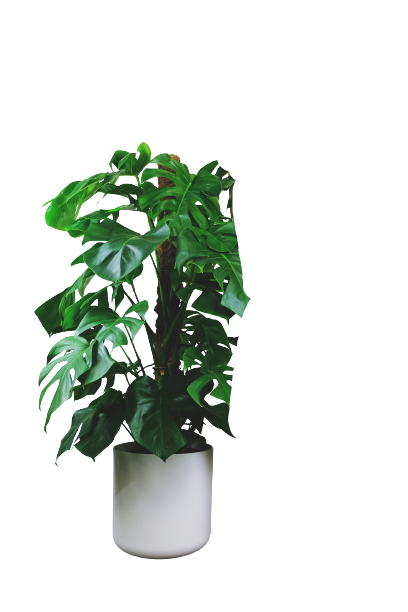 flower@microsoft.com
北京市海淀区丹棱街 5 号微软大厦 1 号楼
百花齐放 百家争鸣 欢迎扫码加入
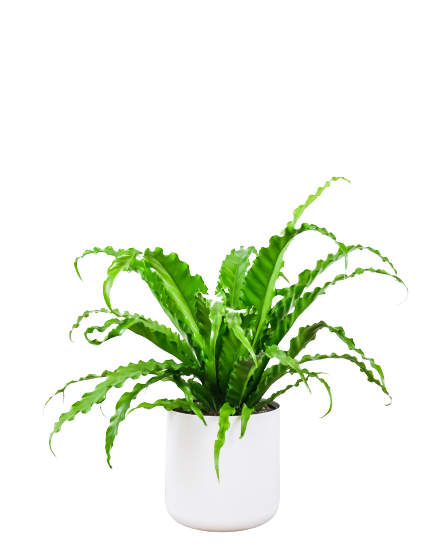 OfficePLUS.cn
标注
字体使用


行距

素材

声明



作者
中文 微软雅黑
英文 Arial

标题 1.0
正文 1.2
Pexels、Unsplash、Iconpark、PPT自带图标库

本网站所提供的任何信息内容（包括但不限于 PPT 模板、Word 文档、Excel 图表、图片素材等）均受《中华人民共和国著作权法》、《信息网络传播权保护条例》及其他适用的法律法规的保护，未经权利人书面明确授权，信息内容的任何部分(包括图片或图表)不得被全部或部分的复制、传播、销售，否则将承担法律责任。

若琳